EISENMENGER SYNDROME
DR.ARAVIND KUMAR K
SR CARDIOLOGY
DEPT OF CARDIOLOGY
GOVT CALICUT MEDICAL COLLEGE
REFERENCES:
Braunwald’s Textbook Of Cardiovascular Medicine, 12th e

Perloff’s Clinical Recognition of Congenital Heart Diseases, 7th e

Arvanitaki A, Gatzoulis M, Opotowsky A, et al. Eisenmenger Syndrome. J Am Coll Cardiol. 2022 Mar, 79 (12) 1183–1198

Bouzas B, Gatzoulis MA. Pulmonary arterial hypertension in adults with congenital heart disease. Revista Española de Cardiología (English Edition)2005 May 1;58(5):4659

Kaemmerer H, Mebus S, Schulze-Neick I, Eicken A, Trindade PT, Hager A, Oechslin E, Niwa K, Lang I, Hess J. The adult patient with eisenmenger syndrome: a medical update after dana point part I: epidemiology, clinical aspects and diagnostic options. Curr Cardiol Rev. 2010 Nov;6(4):343-55.
REFERENCES:
2022 ESC/ERS Guidelines for the diagnosis and treatment of pulmonary hypertension

D'Alto M, Diller GP. Pulmonary hypertension in adults with congenital heart disease and Eisenmenger syndrome: current advanced management strategies. Heart. 2014 Sep;100(17):1322-8

Oechslin E, Mebus S, Schulze-Neick I, Niwa K, Trindade PT, Eicken A, Hager A, Lang I, Hess J, Kaemmerer H. The Adult Patient with Eisenmenger Syndrome: A Medical Update after Dana Point Part III: Specific Management and Surgical Aspects. Curr Cardiol Rev. 2010 Nov;6(4):363-72

Huang JB, Liang J, Zhou LY. Eisenmenger syndrome: not always inoperable. Respir Care. 2012 Sep;57(9):1488-95. doi: 10.4187/respcare.01418. Epub 2012 Feb 17. PMID: 22348268.
INTRODUCTION
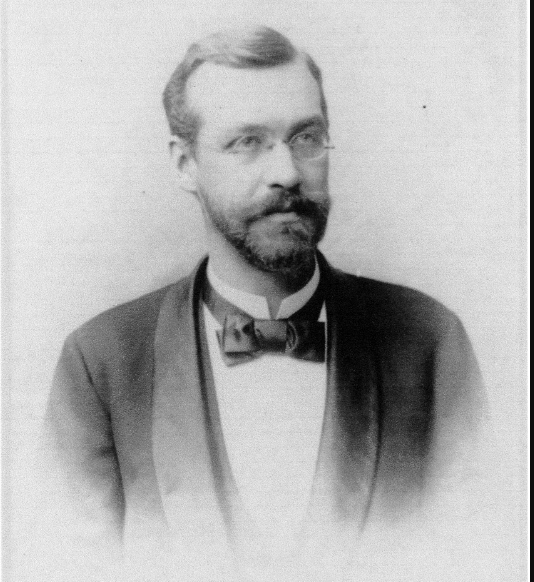 Eisenmenger syndrome (ES)- first described by Victor Eisenmenger in 1897 in a 32-year-old man with cyanosis and dyspnea since infancy secondary to an unrestricted ventricular septal defect who died of massive pulmonary hemorrhage

Later in 1958, Paul Wood defined in pathophysiologic terms as
      “pulmonary hypertension (PH) at systemic level, caused by   a high pulmonary vascular resistance (PVR), with reversed or bidirectional shunt at aorto-pulmonary, ventricular, or atrial level”
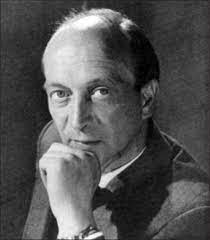 Definition
ES indicates any large congenital cardiac defect, no matter where it is located, permitting increased pulmonary blood flow and transmission of elevated pressure to pulmonary circulation, causing a balanced or predominant right-to-left shunt secondary to a fixed and markedly elevated pulmonary vascular resistance

Hemodynamically, Eisenmenger syndrome (ES) is defined as an elevation of the pulmonary vascular resistance to 12 Wood Units or to a pulmonary-to-systemic resistance ratio equal to or greater than it.
EPIDEMIOLOGY
Eisenmenger syndrome accounted for 8% of the first 1000 cases of CHD in Paul Wood’s cardiology practice

Of a total of 727 consecutive patients with a systemic-pulmonary communication, 127 (17%) had an Eisenmenger reaction

The overall frequency of Eisenmenger reaction 
Common atrioventricular septal (canal) or primum ASD(43%)
Ventricular septal defect (16%)
Patent ductus arteriosus (16%)
Atrial septal defect (6%)
[Speaker Notes: Recent studies – 50% in VSD, 10% in ASD ,100% in truncus]
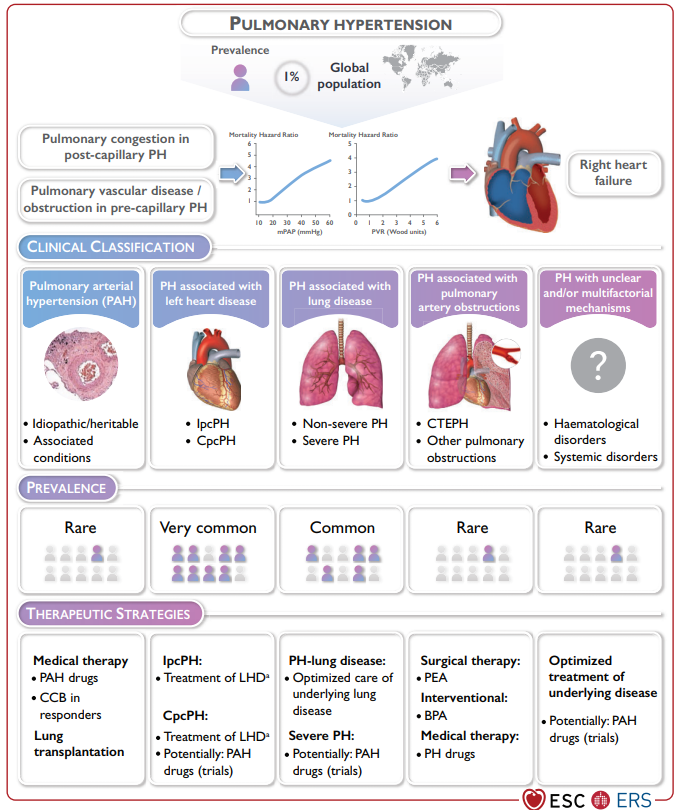 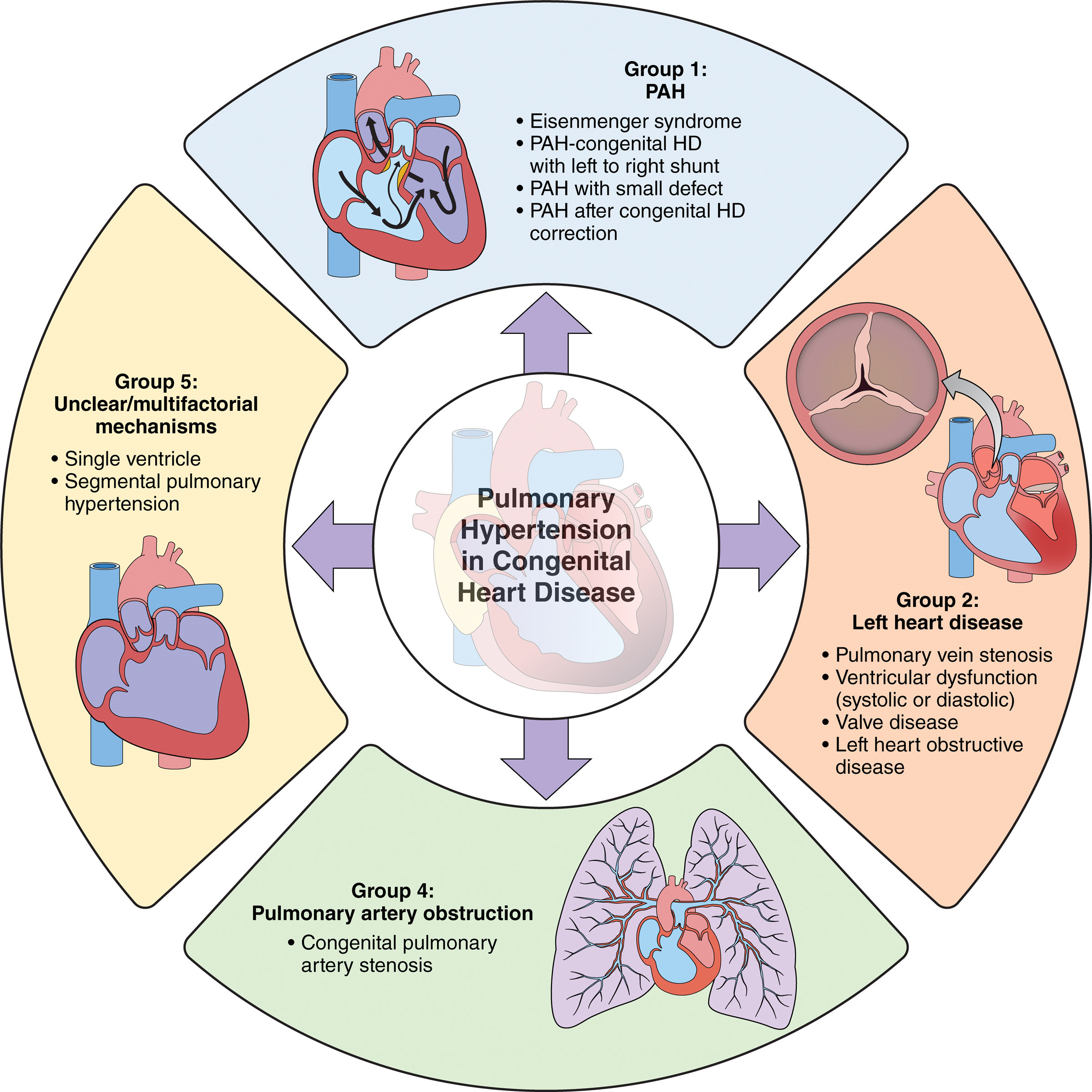 PATHOPHYSIOLOGY
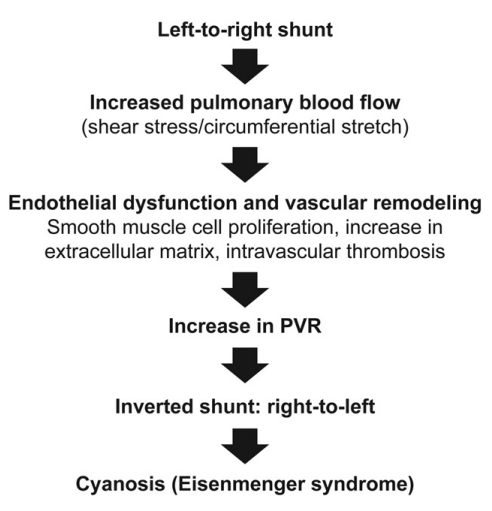 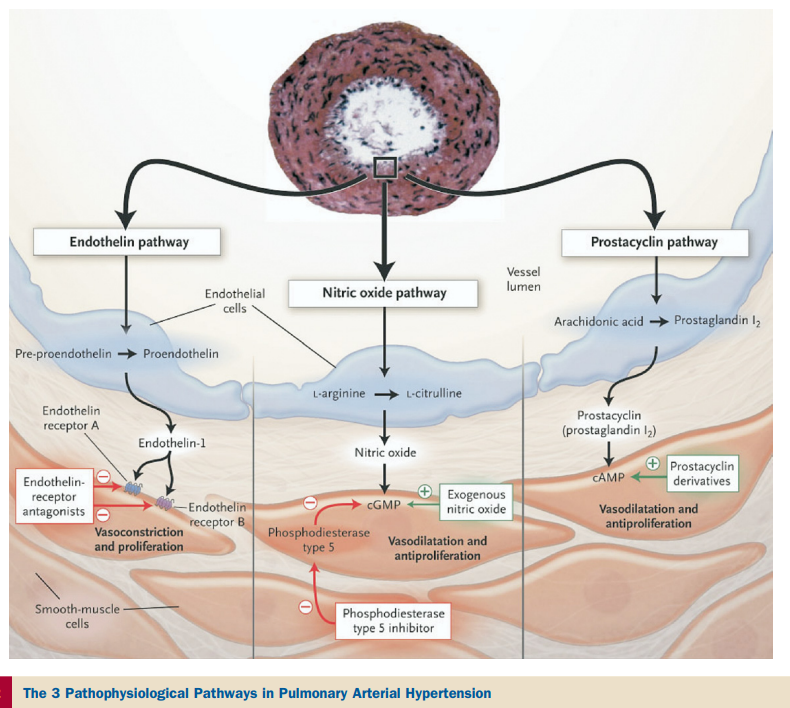 SHUNT AT ATRIAL LEVEL
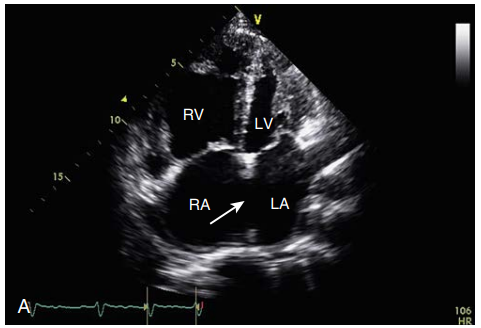 Partial and total anomalous pulmonary venous drainage – Fixed shunt
Sinus venosus defects
Atrial septal defects – increased RV volume 
Common atrium

When RV diastolic compliance fails, reversal of shunt develops(usually 3rd or 4th decade)
SHUNT AT VENTRICULAR LEVEL
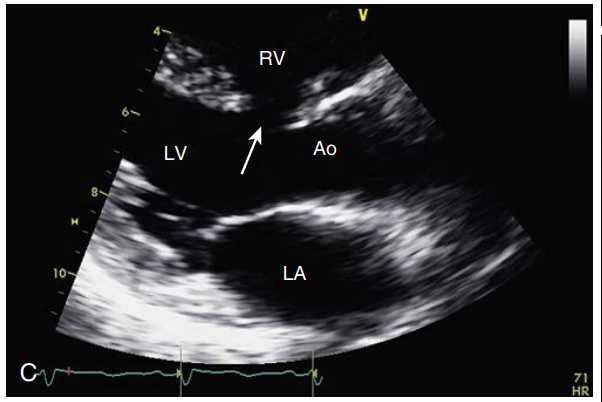 Atrio-ventricular septal defects – adds atrial shunt physiology

Ventricular septal defects –depends on size of shunt and pressures of chambers

Single ventricle
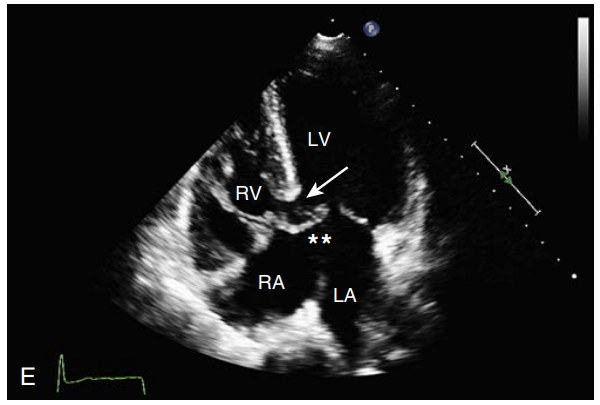 SHUNT AT ARTERIAL LEVEL
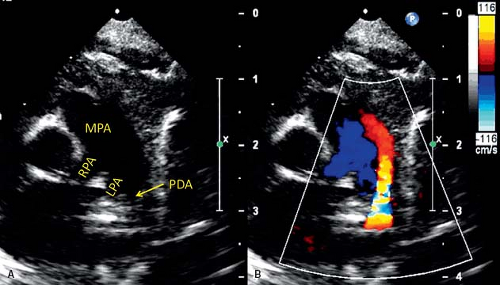 Aortopulmonary window 
Persistent ductus arteriosus
Truncus arteriosus

Delivers blood flow and systemic pressure to the pulmonary vascular tree continuously during both systole and diastole 
Early and rapidly progressive rise of pulmonary vascular resistance
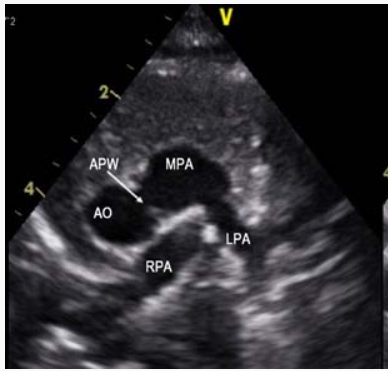 POSTOPERATIVE COMMUNICATIONS
Postoperatively if communications between the systemic and pulmonary circulation persist – Eisenmenger physiology occurs

Surgically created systemic arterial to pulmonary shunts 
Waterston- and Pott-shunts
Rarely Blalock-Taussig anastomosis
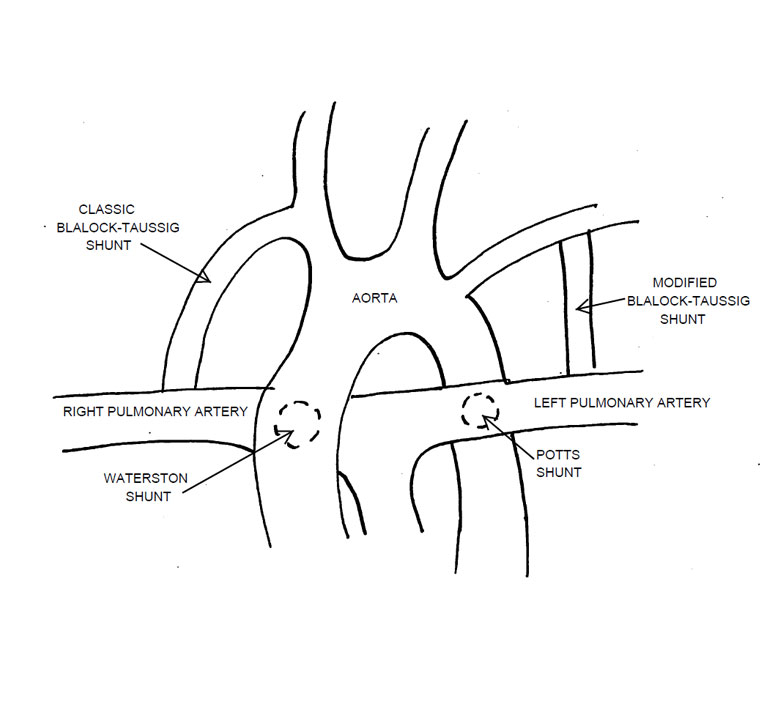 CLINICAL EXAMINATION
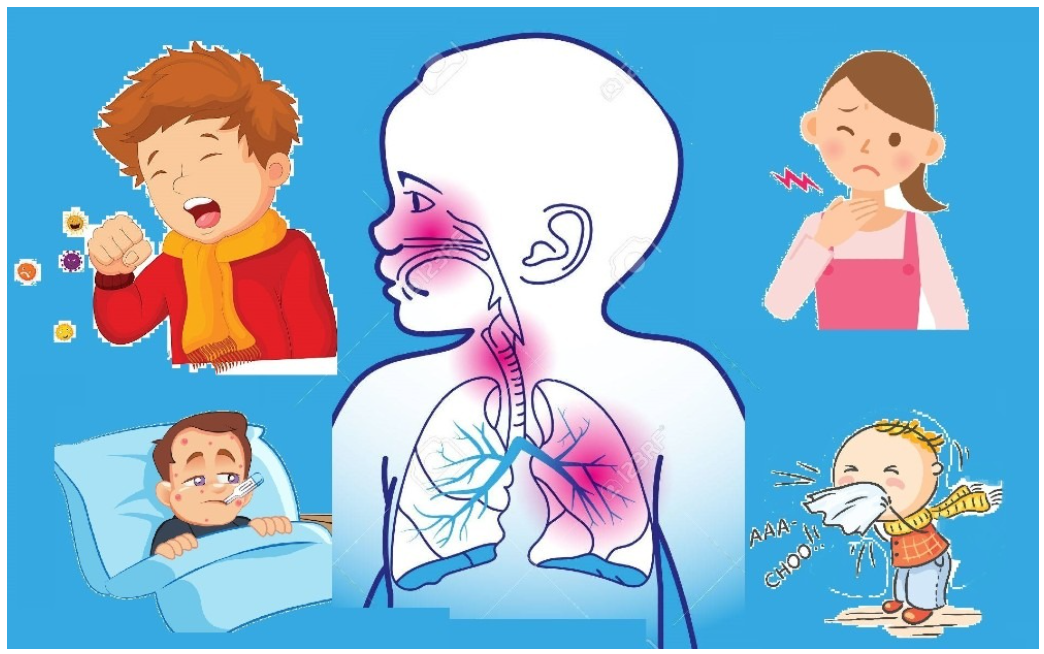 HISTORY
History of pulmonary congestion during infancy due to the left-to-right shunt with increased pulmonary blood flow
 
With increasing pulmonary vascular resistance, the pulmonary flow declines and pulmonary congestion decreases
 
The shunt will reverse and the patients become cyanotic with further increase in pulmonary vascular resistance.
CLINICAL SIGNS AND SYMPTOMS
Dyspnea on exertion 

Fatigue  

Syncope due to low systemic cardiac output

Neurologic abnormalities (e.g. headache, dizziness, visual disturbances) due to secondary erythrocytosis and hyperviscosity

Congestive right heart failure

Arrhythmias
Hemoptysis due to pulmonary infarction, rupture of a dilated pulmonary artery or a thin-walled pulmonary arteriole

Bleeding due to coagulation abnormalities or thrombocytopenia

Cerebrovascular accidents due to hyperviscosity, paradoxical embolism, or a cerebral abscess
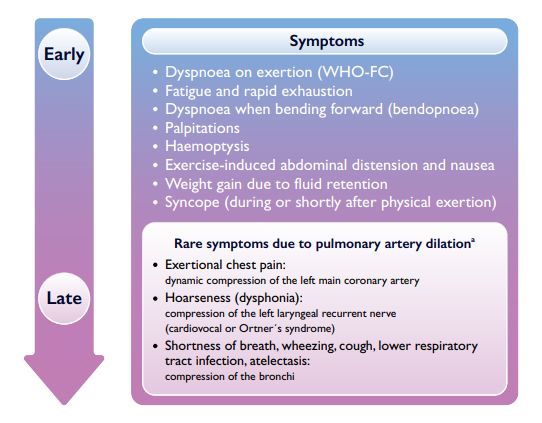 EXAMINATION FINDINGS
Central cyanosis and clubbing(HPOA)

In PDA - differential cyanosis if desaturated blood enters the aorta distal to the left subclavian artery

Arterial pulse is often normal or diminished

JVP is normal without right heart failure

Prominent “a”-wave when systemic venous pressure increases

In tricuspid regurgitation, the jugular venous pressure may be elevated and shows a prominent "v" wave
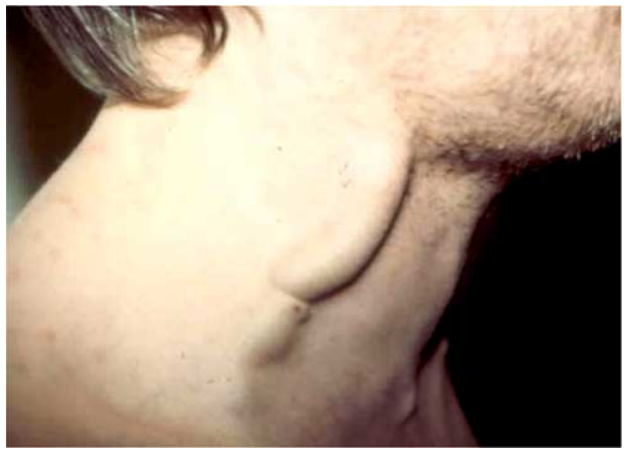 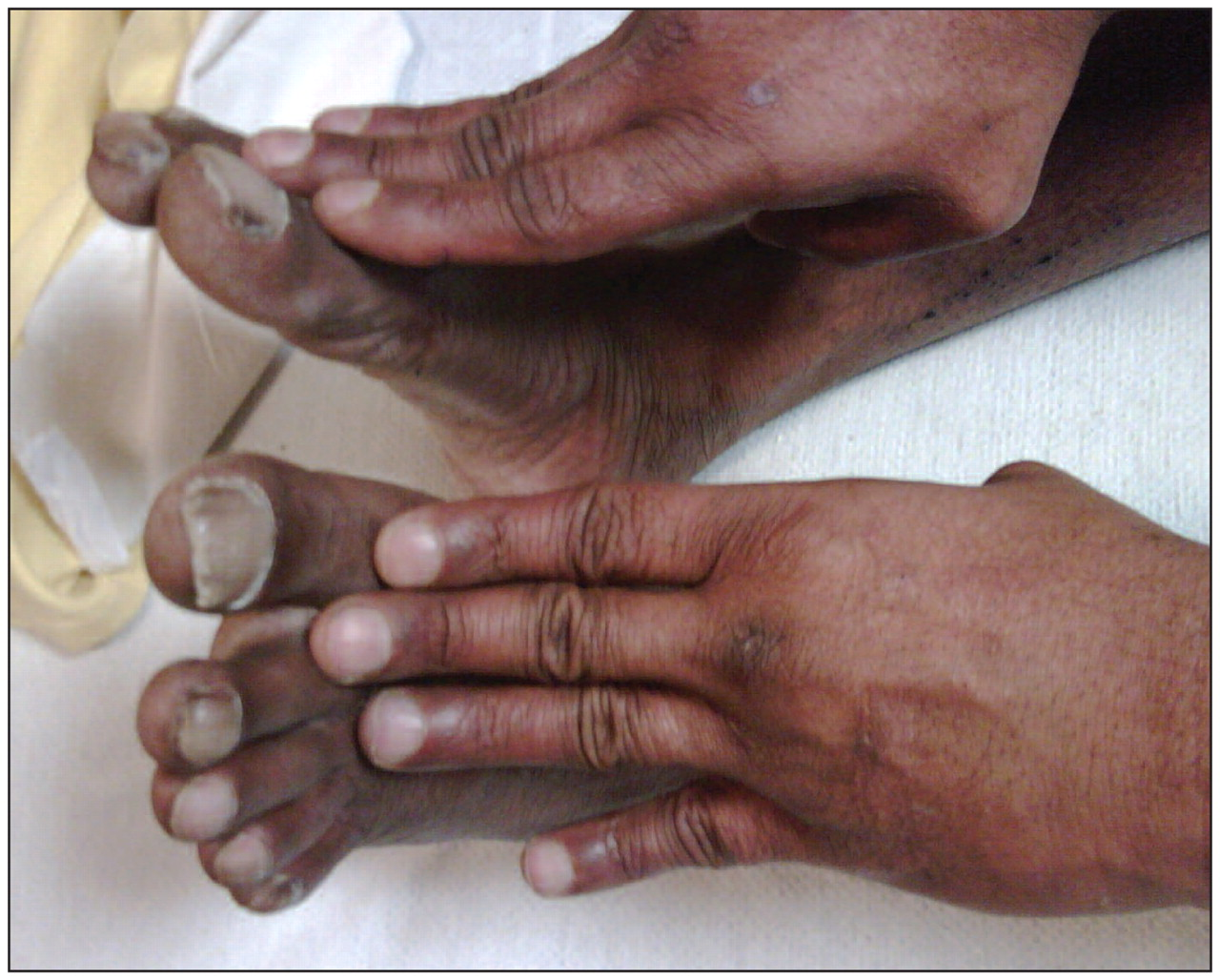 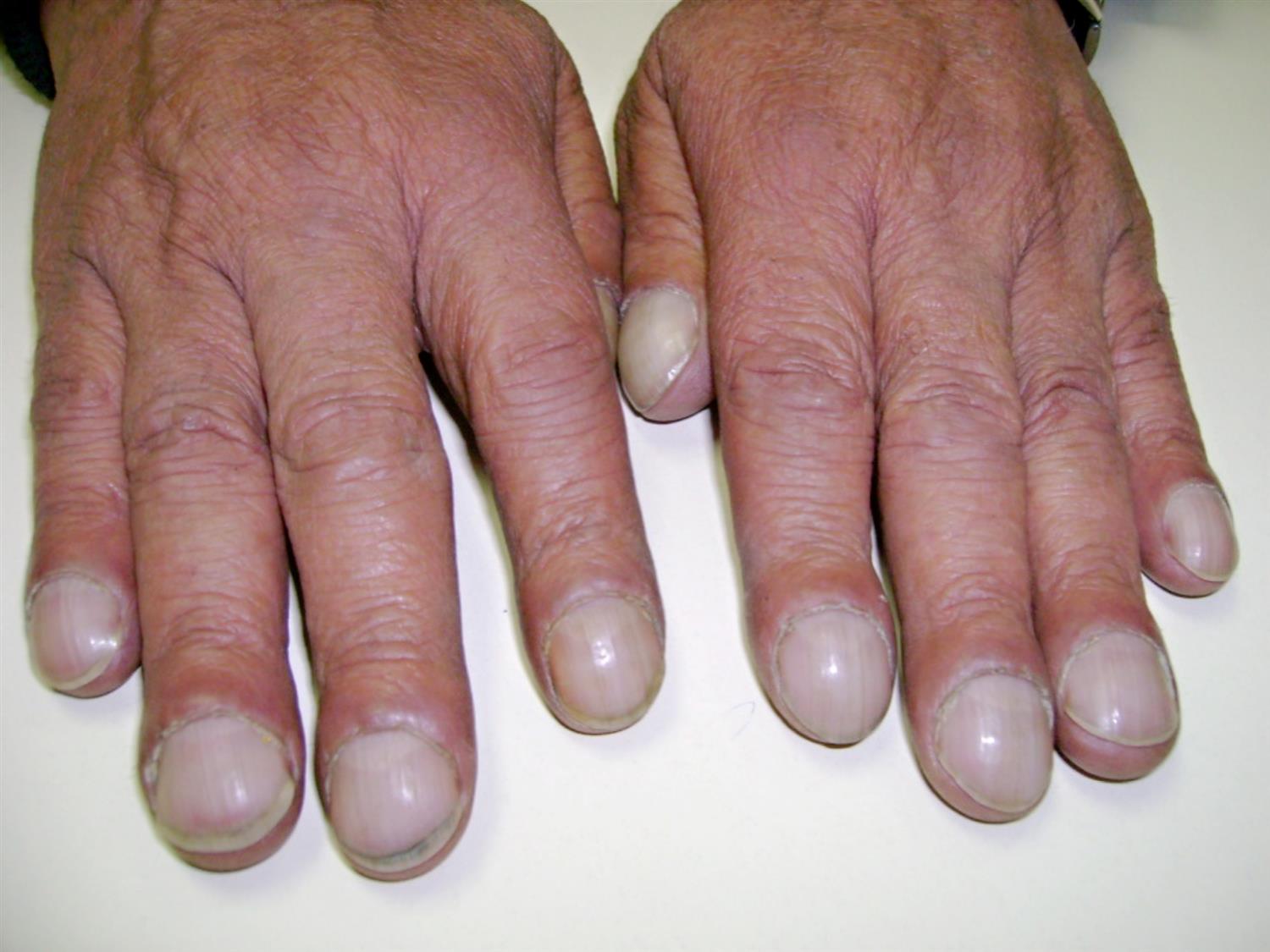 Parasternal lift from the right ventricle palpable in almost all patients

The left ventricular apical impulse is usually absent due to a posterior displacement

At upper left sternal border - a prominent main pulmonary artery impulse is present and a tactual closure of the pulmonary valve

Hepatosplenomegaly or a pulsatile liver occur with right heart failure.
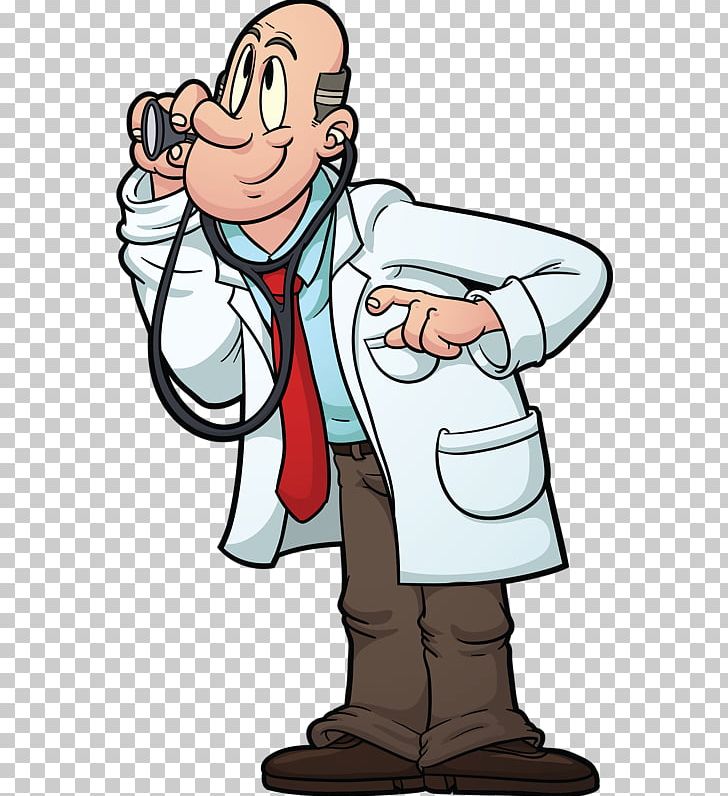 AUSCULTATION
Loud P2

Single S2 (in non-restrictive VSD)

Wide and fixed split S2 (in ASD)

S3 , S4

Isodynamic holosystolic murmur of tricuspid regurgitation

A decrescendo Early diastolic murmur (Graham Steell murmur) (in PR)

Murmurs of a ventricular septal defect or a patent ductus arteriosus are lacking in patients with severe pulmonary hypertension
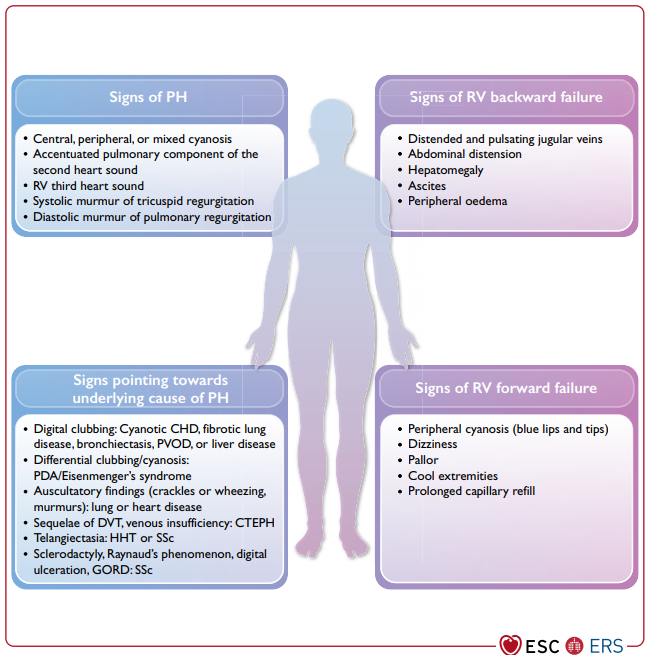 ECG
Right atrial enlargement (P-dextroatriale)

Right axis deviation and right ventricular hypertrophy including tall R wave in V1/2, deep S waves in V5/6 ± ST- and T-wave abnormalities

Left axis deviation - complete or incomplete AV-septal defects

Atrial or ventricular arrhythmias 

A first-degree AV-block - AV septal defects.
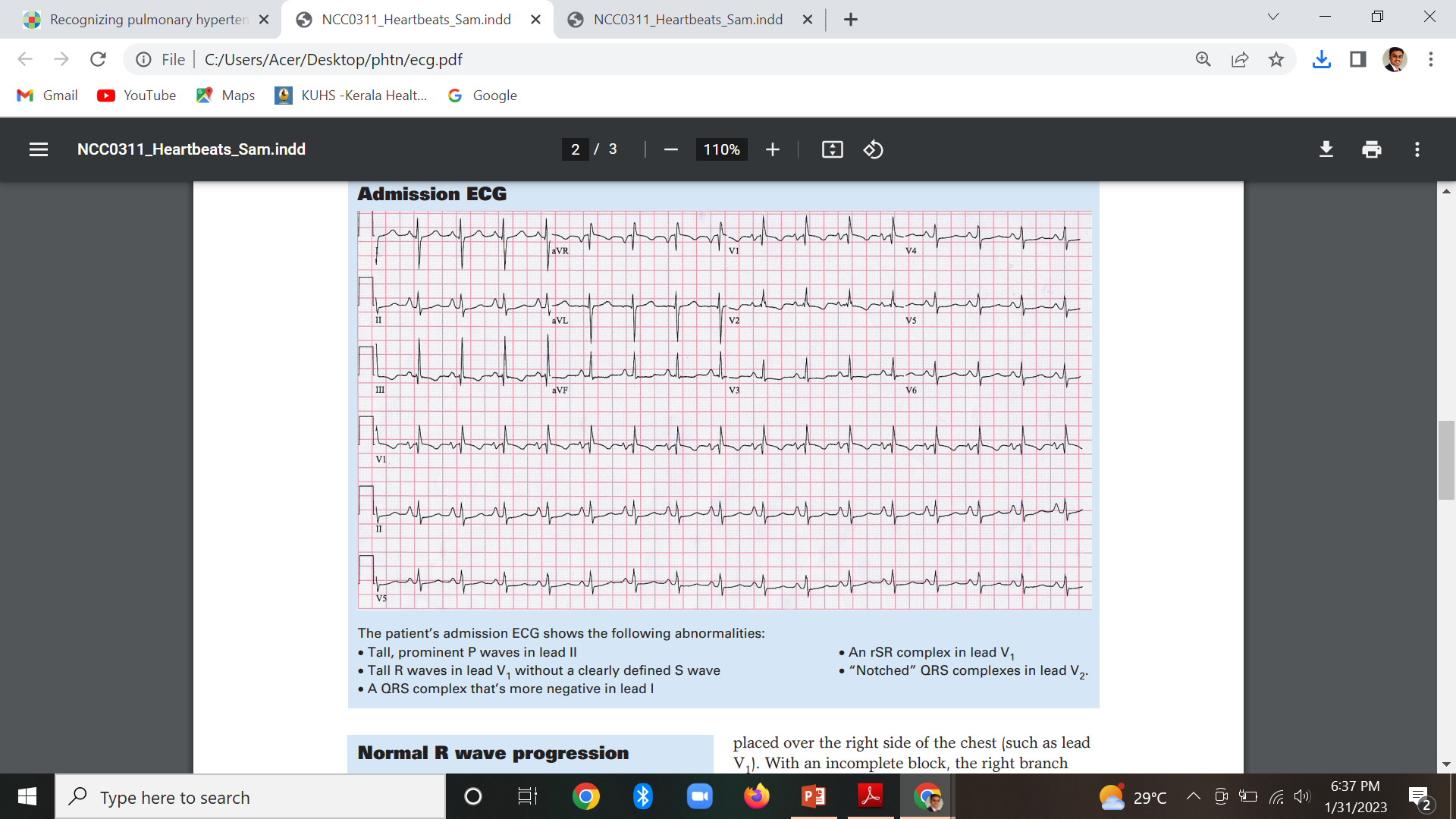 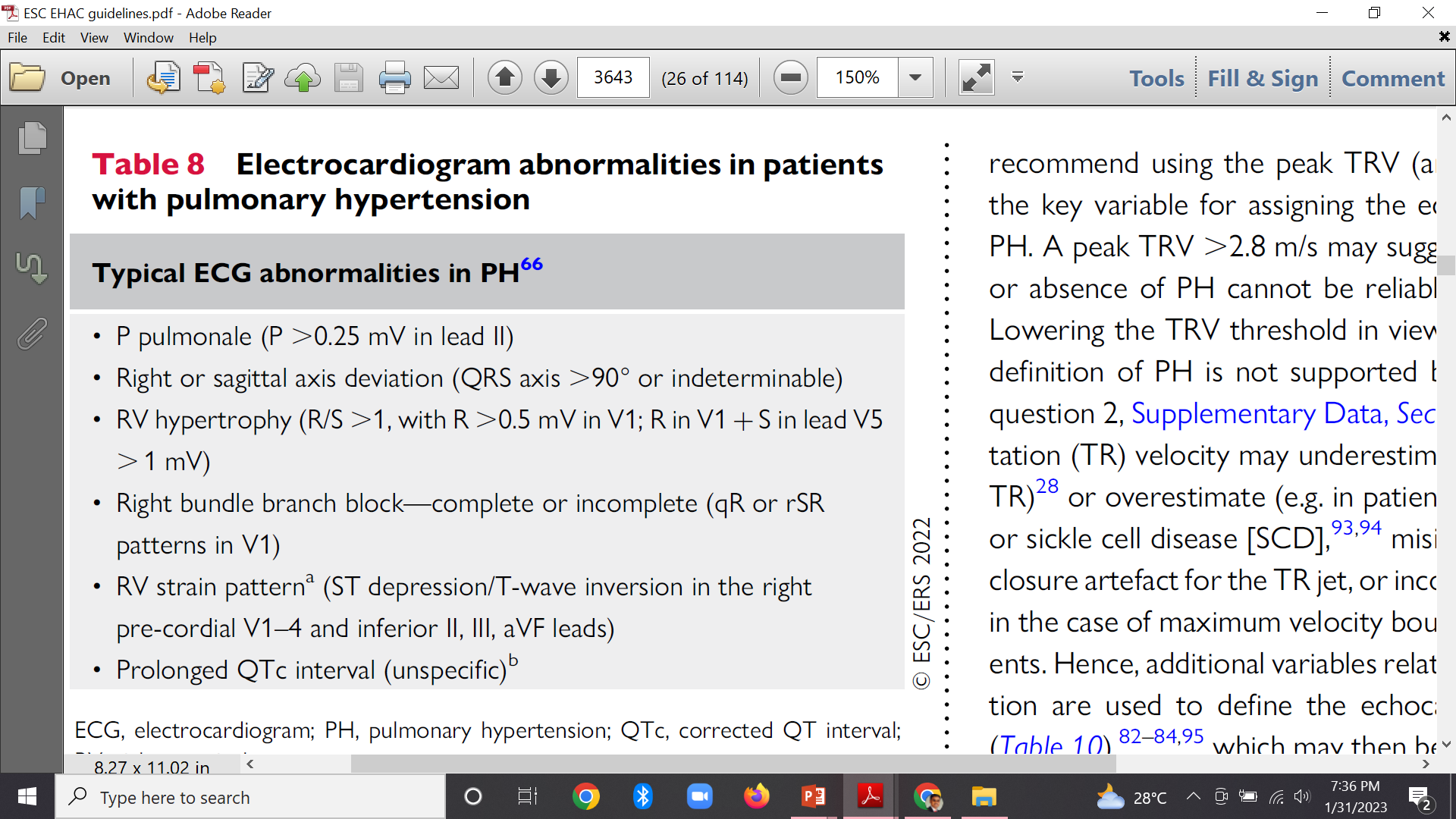 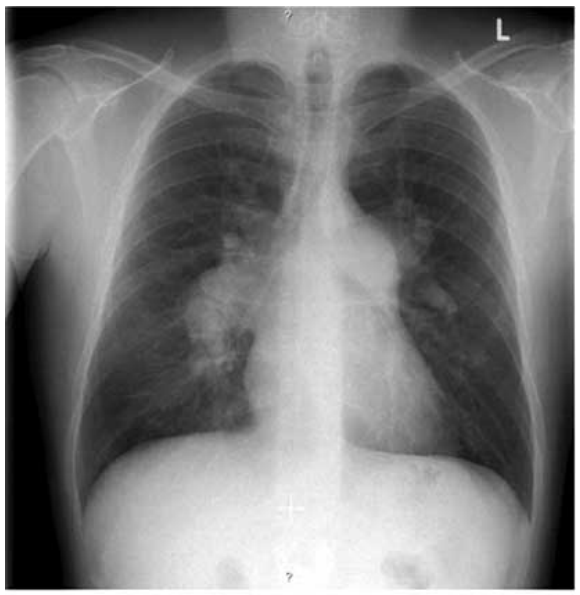 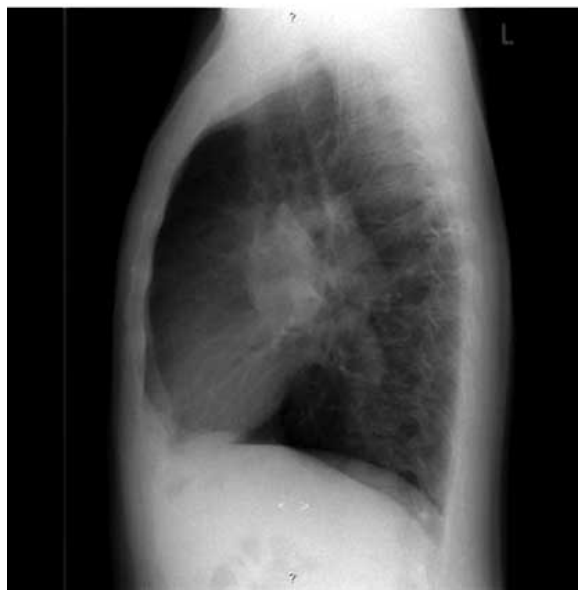 Prominent, dilated main and branch pulmonary arteries and diminished size and number of peripheral vessels (pruning)
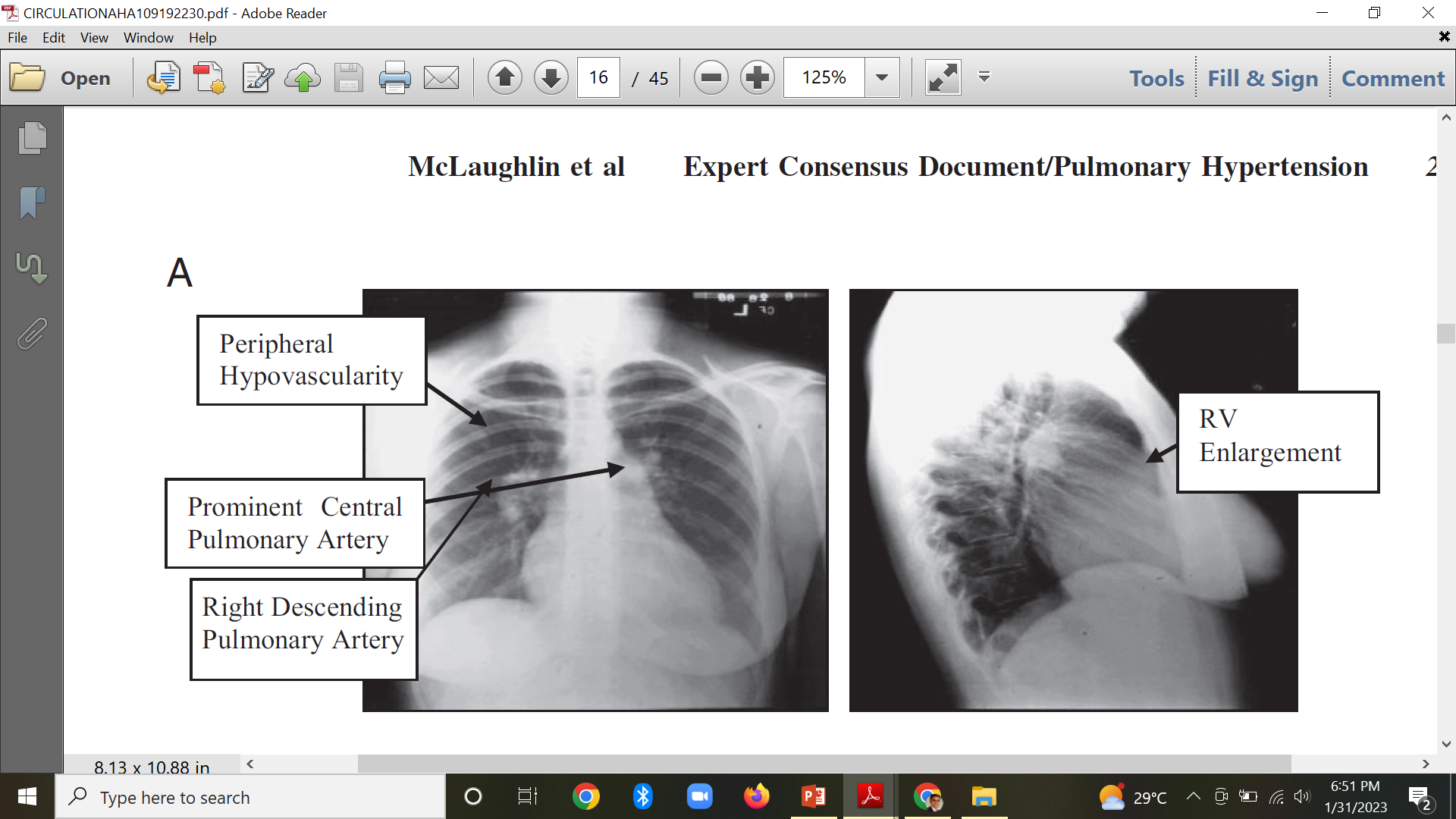 JUG HANDLE APPEARANCE IN ES
ECHOCARDIOGRAPHY
RV size
RV wall thickness
RV systolic function
RA dilation
Pulmonary artery pressure
RV CHANGES
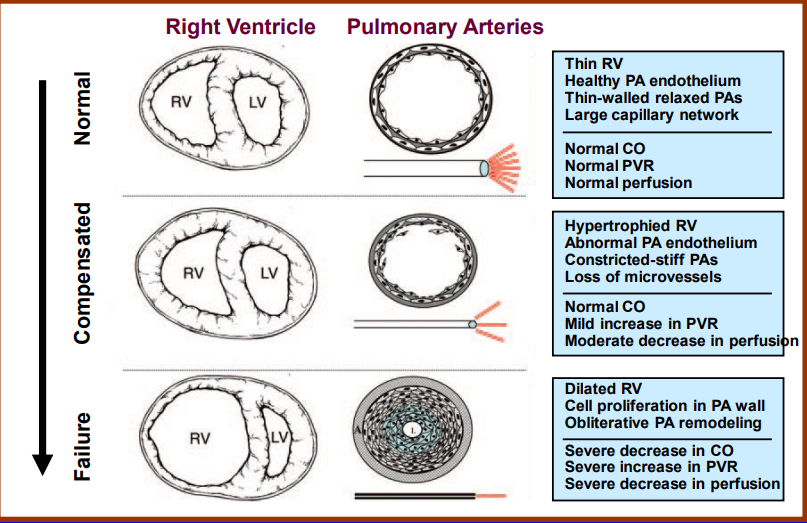 RV dilation causes Tricuspid annular dilationTR

TR+ RV systolic dysfunction worsens afterload
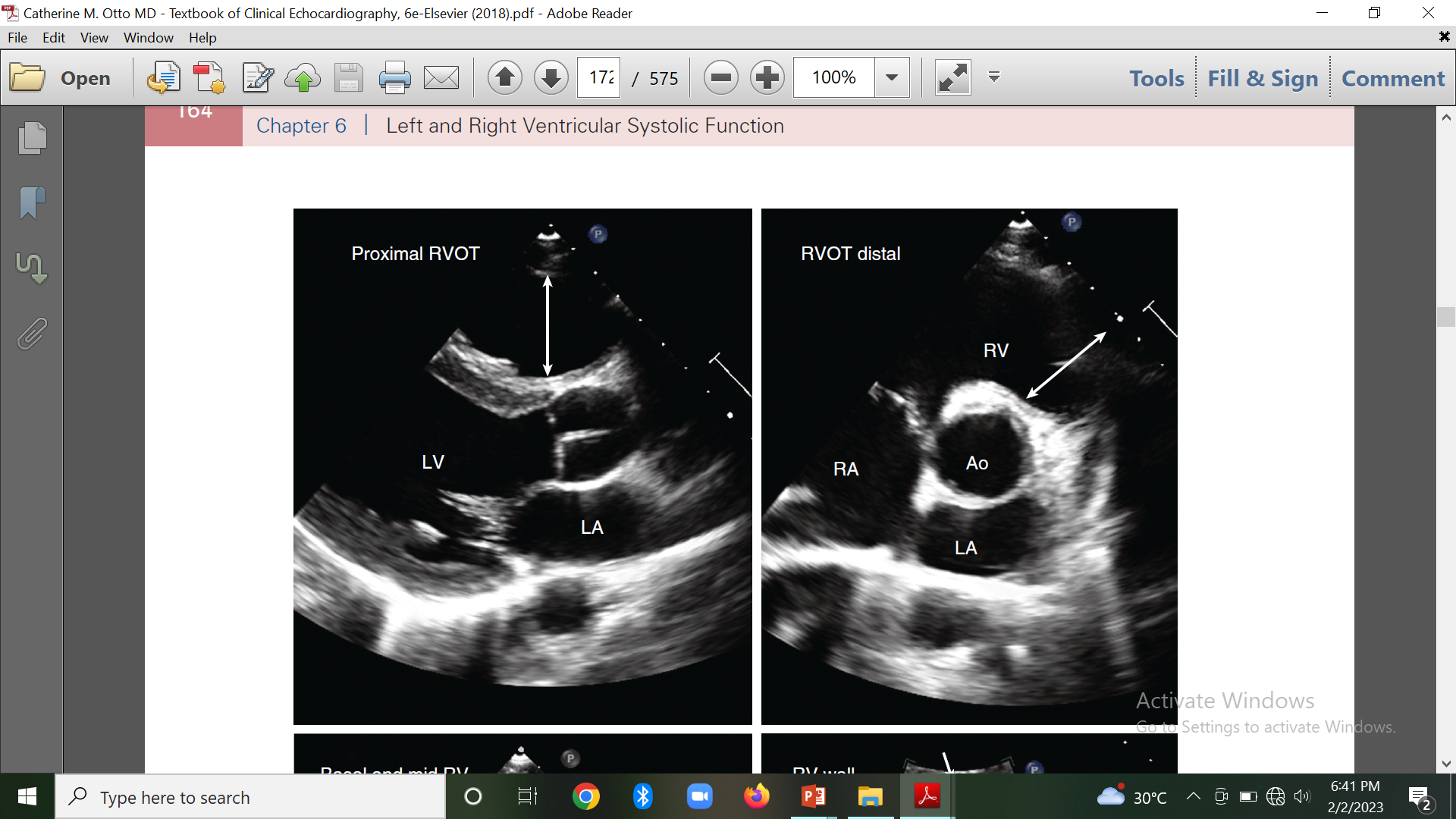 Evaluation of RV size and systolic function include the proximal and distal RV outflow tract (RVOT at end-diastole)
RV SIZE AND DILATION
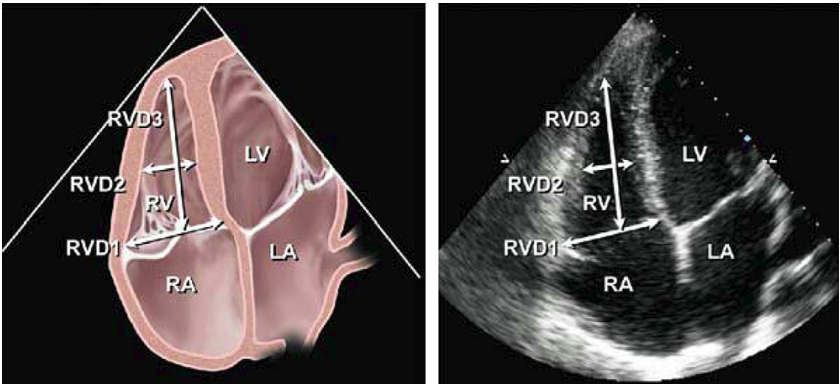 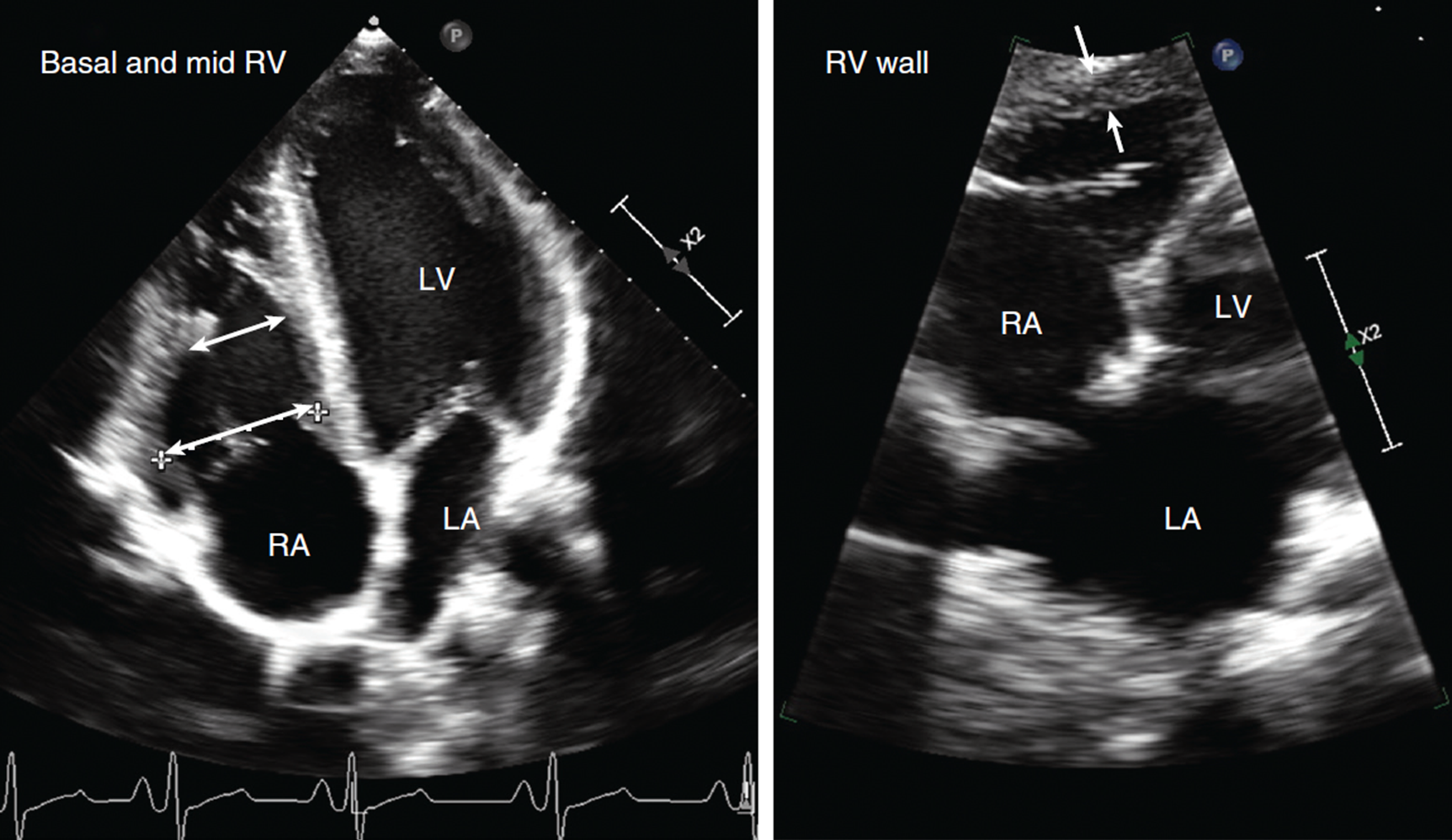 RV WALL THICKNESS
Linear measurement of RV free wall on subcostal view

Normal RV wall thickness = 1-5mm
RV SYSTOLIC FUNCTION
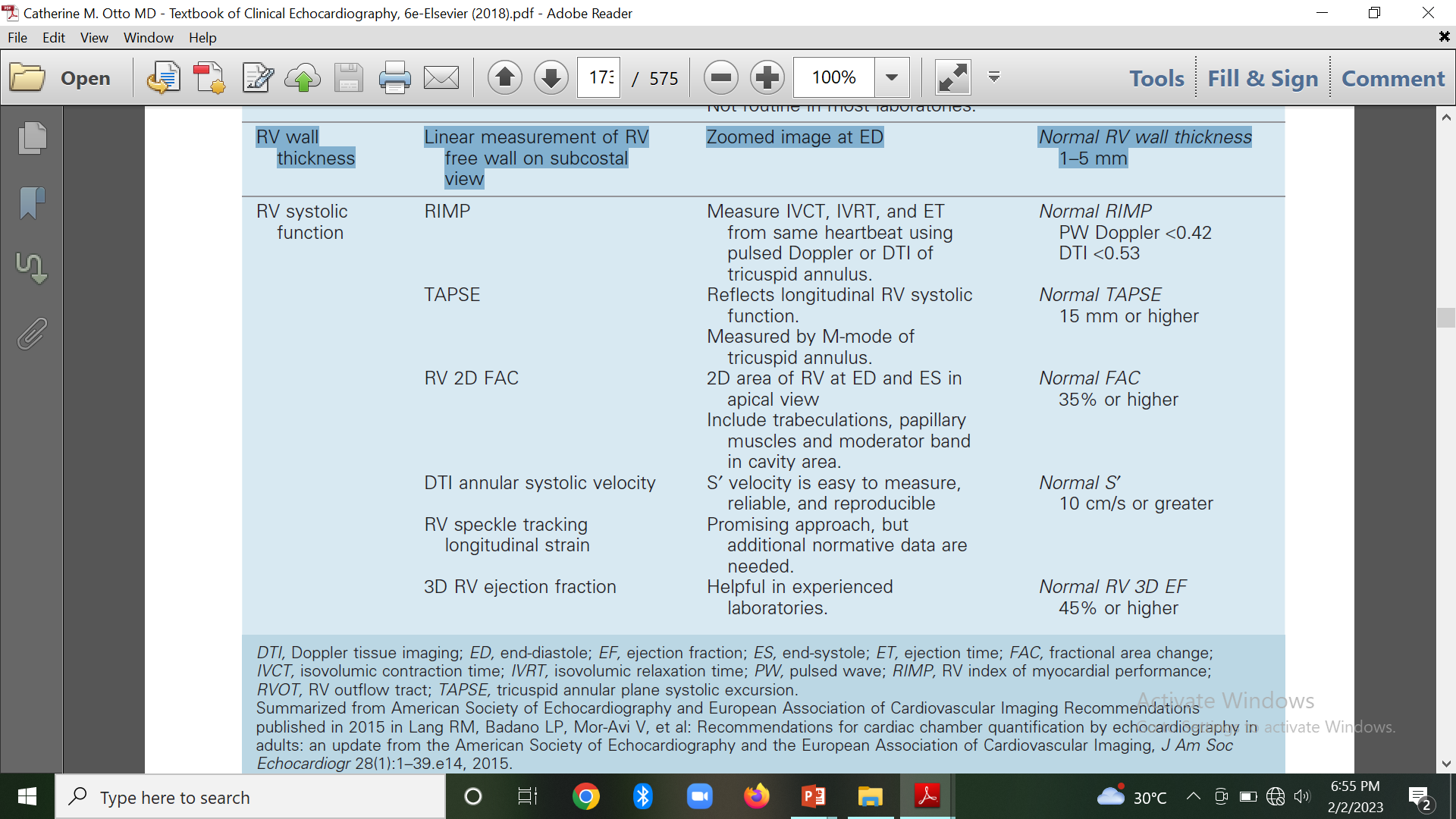 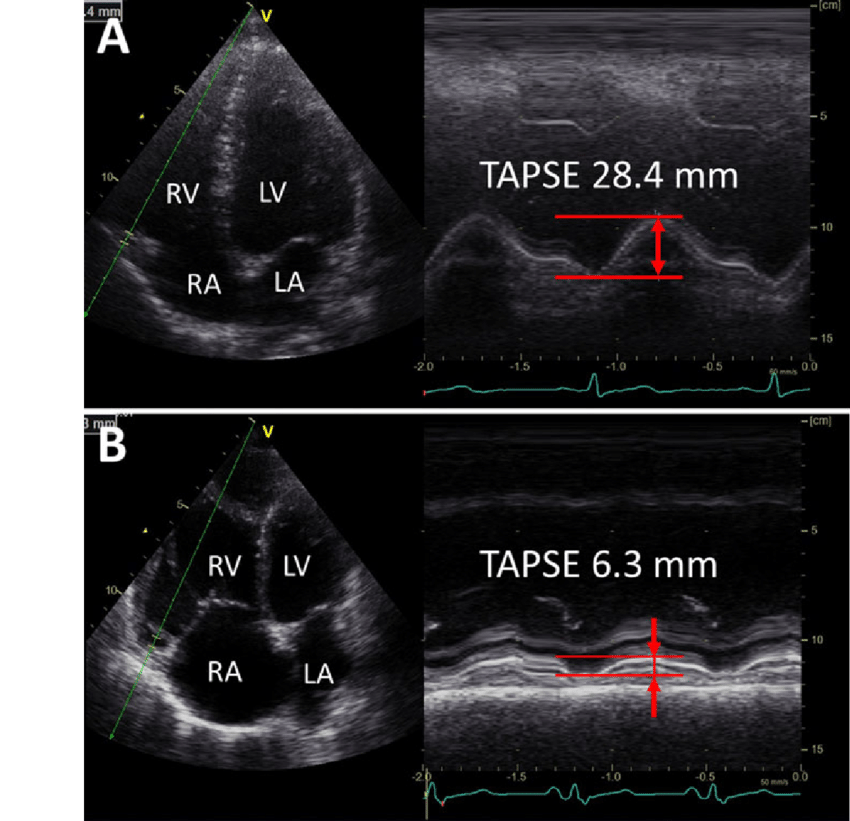 RA DILATION
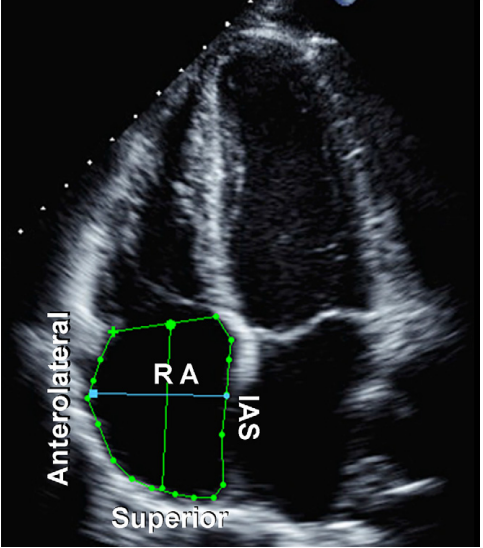 Major axis dimension < 53 mm

Minor axis dimension < 44 mm

RA area (end- ventricular systole) < 18 cm2
PULMONARY PRESSURES
Tricuspid Regurgitant Velocity (RVP = PAPsystolic  = 4(VTR )2 + RAP)
Pulmonic Regurgitant Velocity
EXERCISING/CARDIOPULMONARY EXERCISE TEST (CPET)
In patients with pulmonary vascular disease, pulmonary vascular resistance does not display the physiologic decline during exercise

In patients with ES, the unrestrictive bidirectional shunt prevents suprasystemic right ventricular pressure and enables left ventricular filling

A right-to-left shunt at atrial level even augments left ventricular filling and may prevent heart failure during exercise, at the expense of cyanosis during exercise
The amount of right to left shunting depends on the ratio of pulmonary to systemic vascular resistance (Rp/Rs)

In Eisenmenger patients systemic vascular resistance decreases substantially during exercise, whereas pulmonary vascular resistance decreases inadequately

The ratio of pulmonary to systemic vascular resistance, which might be less than 1 at rest, increases to more than 1 during exercise

 Severe cyanosis reaching saturations of less than 50% causes dyspnea and makes patients stop exercise
ES AND SPORTS
A recent recommendation for participation in competitive and leisure sport allows only low dynamic sport leisure activities and forbids competitive sports

Patients with ES may not perform scuba diving

Regular exercise training improves endothelial function in systemic vessels even in severe heart failure patients and improves survival
HAEMODYNAMICS/CARDIAC CATHETERIZATION
To determine vascular physiology 

To assess pulmonary vascular reactivity to vasoactive substances such as oxygen, nitric oxide and prostacyclin

Blood samples are collected in the superior and inferior vena cava, the pulmonary artery, the left atrium (pulmonary venous wedge position) and in the systemic artery

Measurement is carried out in several conditions: room air, 20-40 ppm nitric oxide, 100% oxygen and nitric oxide 20-40 ppm, inhaled prostacyclin
COMPLICATIONS
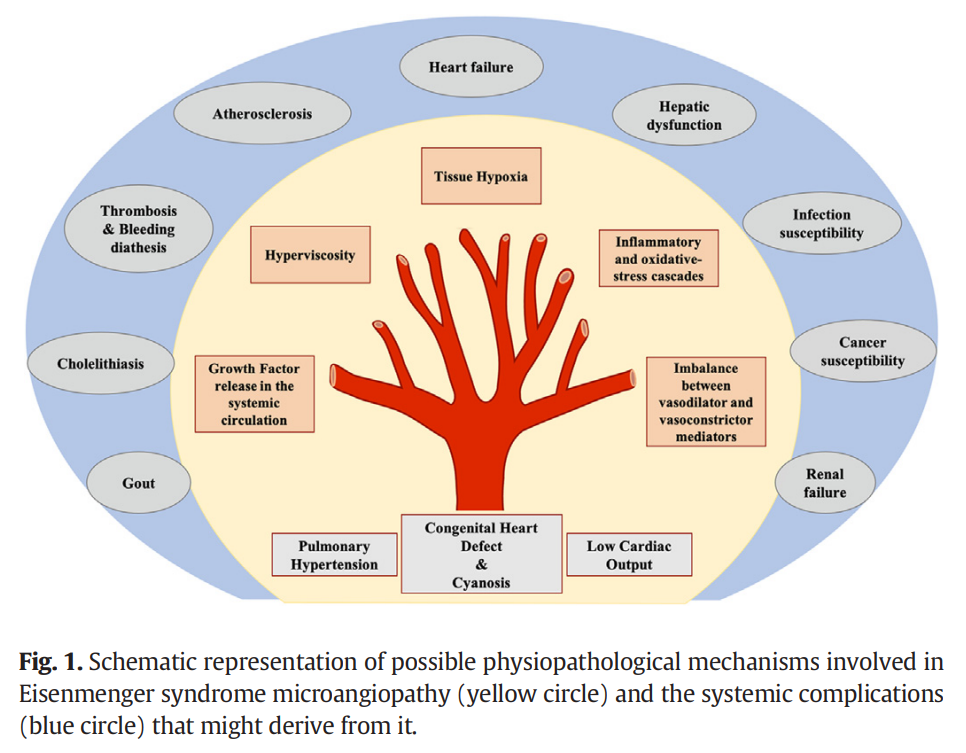 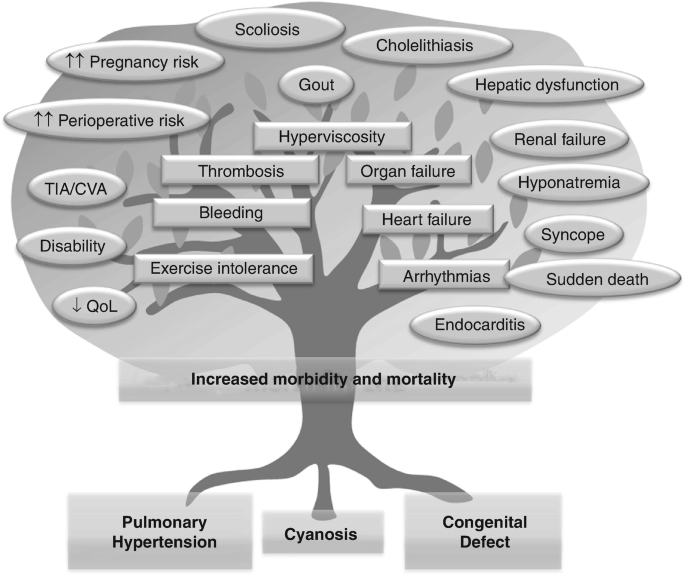 ERYTHROCYTOSIS
Increased erythropoietin production - a physiologic, adaptive response to chronic hypoxemia

Secondary erythrocytosis results in increased shear stress, which modifies the balance between vasodilators and vasoconstrictors

 Cyanosis and secondary erythrocytosis affect the pulmonary and systemic vascular system
HEMOSTATIC ABNORMALITIES
Thrombocytopenia and thrombasthenia

Ineffective thrombopoesis

Decreased Vit K dependent clotting fators(II,VII,IX,X)

Increased fibrinolysis 

Depletion of large Von Willebrand multimers 

Bleeding time is paradoxically shorter in cyanotic patients
THROMBOSIS
Stasis of blood in dilated flow chambers

Coagulation abnormalities

Endothelial injury

Arrythmias
CEREBROVASCULAR EVENTS
Reported in upto 14% of Eisenmenger patients  
Can be due to 
Paradoxical emboli
Microcytosis by iron defieciency(due to phlebotomies) – strongest independent predictor

Secondary erythrocytosis per se is not a risk factor
Hemoptysis
Rupture of Aorto-pulmonary collaterals


Rupure of Aneurysm of pulmonary artery


Supportive management and selective embolisation
GOUT
Increased production and decreased renal clearance of uric acid

Only recurrent gouty arthritis – treated with uricosurics and uricostatics

Independent long term mortality indicator, hence routinely measured
CHOLELITHIASIS
Due to increased turn over of heme  ↑unconjugated bilirubin

Calcium bilirubinate gall stones  risk of acute cholecystitis  

ERCP removal > laparotomy (to avoid GA)
MANAGEMENT
The mainstay of management is targeted PAH therapies

Endothelin receptor antagonists (ERAs)

Phosphodiesterase type 5 inhibitors (PDE-5i) 

Prostanoids
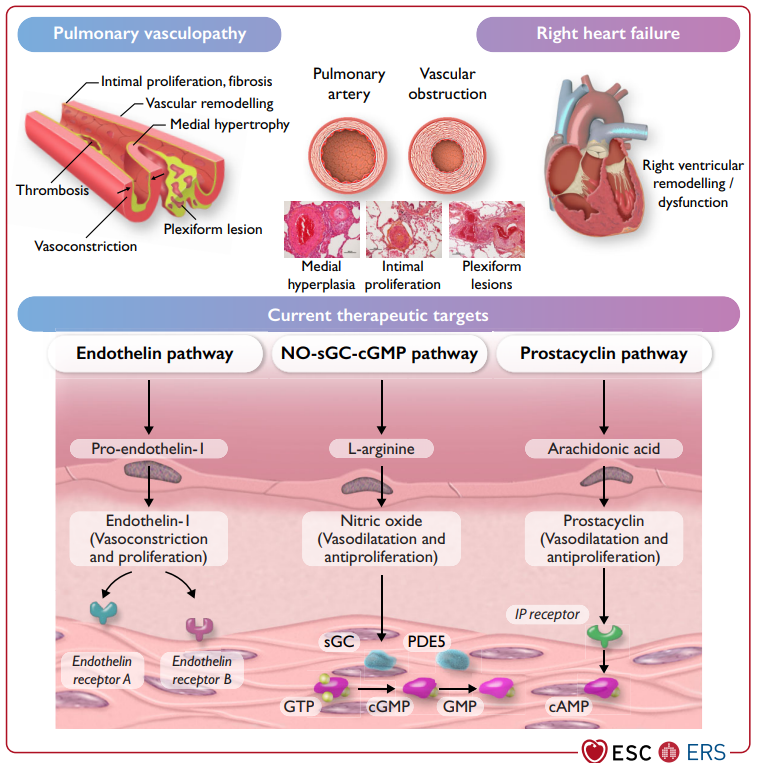 PROSTANOIDS
ERA
PDE-5i
ERA’s
BOSENTAN  ETA:ETB affinity ratio of ∼40:1(proven efficacy)
well tolerated and improved exercise capacity and hemodynamics without compromising peripheral oxygen saturation

AMBRISENTAN – selective ETA receptor antagonist

MACITENTAN  - ETA:ETB affinity ratio of ∼50:1 (no proven efficacy)
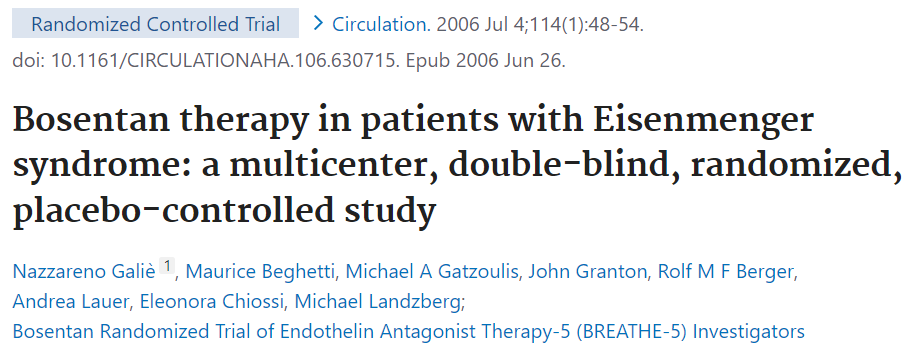 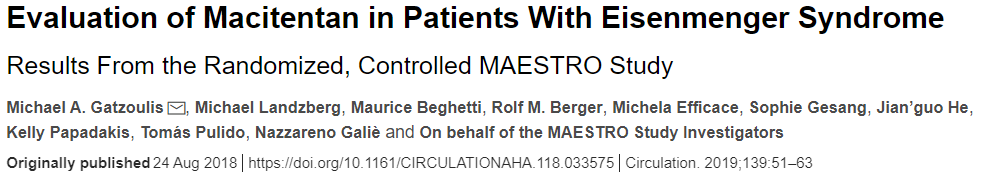 PDE5i
Sildenafil, a selective inhibitor of the (c-GMP)-specific phosphodiesterase type 5, decreases the degradation of cGMP

Local release of nitric oxide and vasodilatation

Intravenous sildenafil effective as inhaled nitric oxide
PROSTANOIDS
Prostacyclin or epoprostenol is a potent short-acting vasodilator 

Improves haemodynamics, exercise performance, and survival

Side effects (nausea, vomiting, dizziness, light headedness, and flushing)

The need for continuous intravenous administration (risk of infection, catheter thrombosis, and rebound symptoms if the infusion is stopped) limit its use
Newer forms of prostacyclin are being developed including inhaled, subcutaneous and oral forms

Iloprost, an aerosolized prostaglandin - shorter half life  requires frequent inhalations

RIOCIGUAT – cGMP enhancer – potent vasodilation- favourable outcomes

Beraprost(in Japan) – orally active prostacyclin analog – no hemodynamic improvement
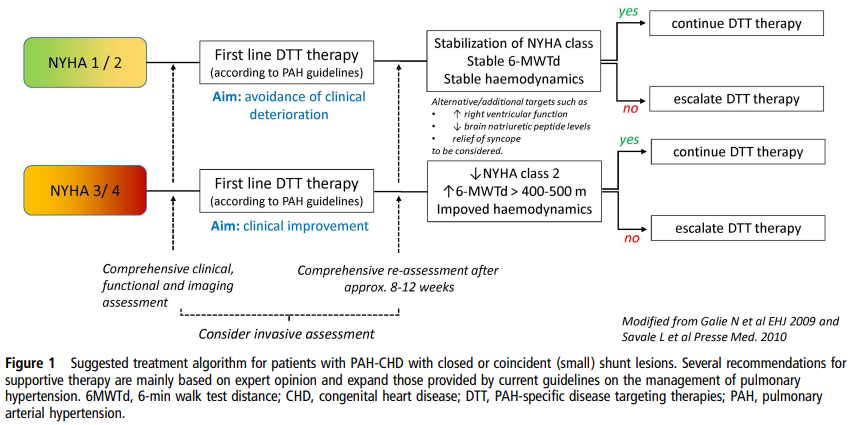 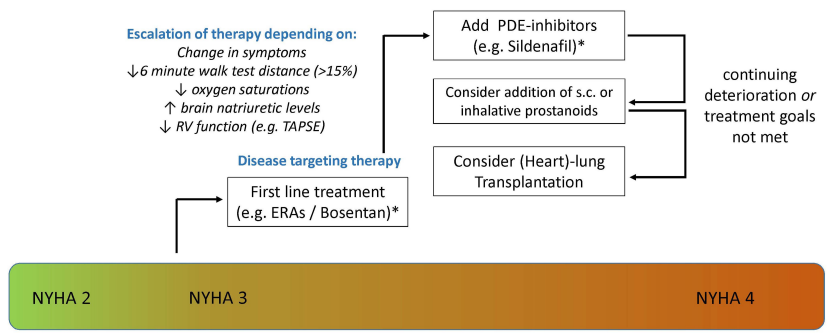 ES AND SURGICAL CORRECTION
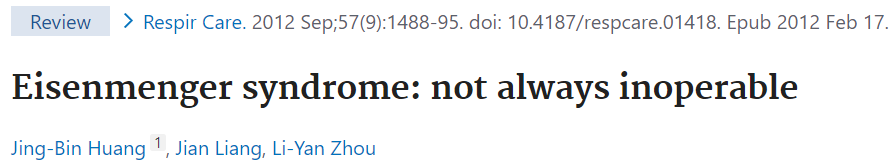 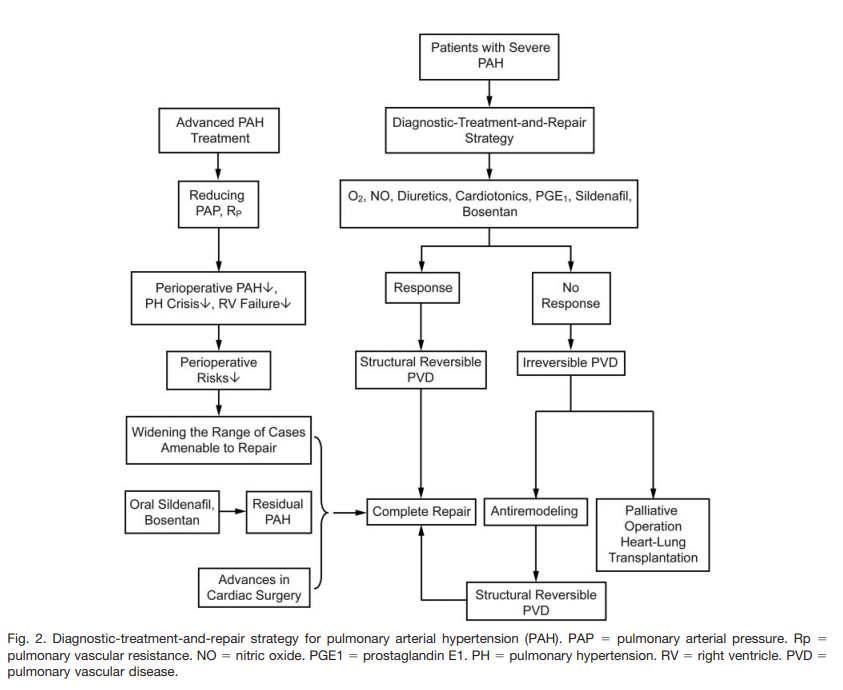 JACC RECOMMENDATIONS -2022
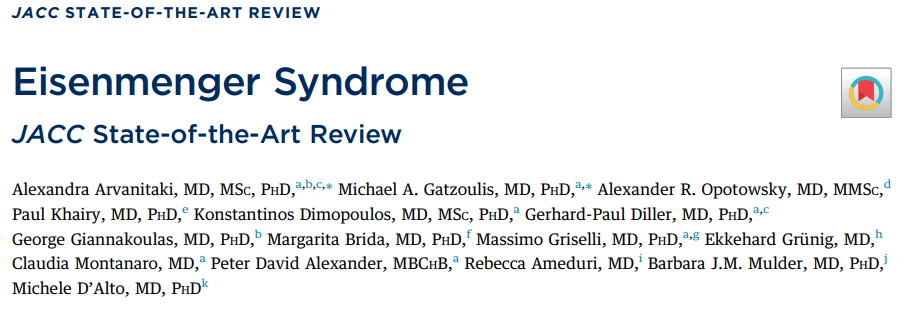 SECONDARY ERYTHROCYTOSIS
No place for routine venesections 

If a trial of venesection is considered - Only in expert centers  
hemoglobin >22 g/dL 
hematocrit >65% 
severe hyperviscosity symptoms in the absence of dehydration  

At small volumes (250-500 mL) with simultaneous fluid replacement to avoid hemodynamic imbalance
[Speaker Notes: HYPER VISCOSITY Sx – head ache , muscle weakness, loss of concentration and fatigue]
IRON DEFICIENCY
Check iron profile (transferrin saturation <20%)

Consider gastrointestinal side-effects 

Intravenous supplementation - Administer at a slow rate  

Take care to avoid air emboli 

Periodic blood tests (iron profile/full blood count)

Unclear how long iron supplementation should continue
THROMBOTIC DIATHESIS
Oral anticoagulation should be recommended in
Atrial arrythmia 
Presence of PA thrombus or emboli 

Vitamin K antagonists remain the oral anticoagulants of choice

Pending safety and efficacy data - direct oral anticoagulants
Hemoptysis
Anticoagulation is not recommended in patients with active or recurrent hemoptysis 

Supportive treatment  
Manage concomitant respiratory tract infections, suppress coughing, reduce physical activity, treat hypovolemia and (relative) anemia 

CTPA to determine the presence and location/origin of intrapulmonary hemorrhage 

Coil embolization and Inhaled tranexamic acid may be considered
ARRHYTHMIAS
Prompt restoration and maintenance of sinus rhythm recommended

Catheter ablation - intractable arrhythmia 

Transvenous pacing requires anticoagulation

Alternative pacing strategies, including epicardial and leadless systems, may be considered and tailored according to individual patient risk assessment
ICD INDICATIONS
S-ICD(Subcutaneous) may be considered for secondary prevention of sudden cardiac death and for high-risk patients (primary prevention, eg, severe ventricular dysfunction and syncope) 

S-ICD should be favored in suitable candidates with ICD indications not needing antibradycardia pacing.
RISK STRATIFICATION AND THERAPY
Risk stratification for all patients based on available predictors and risk scores 

Consider starting with an ERA monotherapy in symptomatic (>I WHO FC) patients with reduced functional capacity
 
Combination therapy (with a PDE5 inhibitor) to optimize patient

 Consider escalating to triple combination therapy in selected high-risk patients
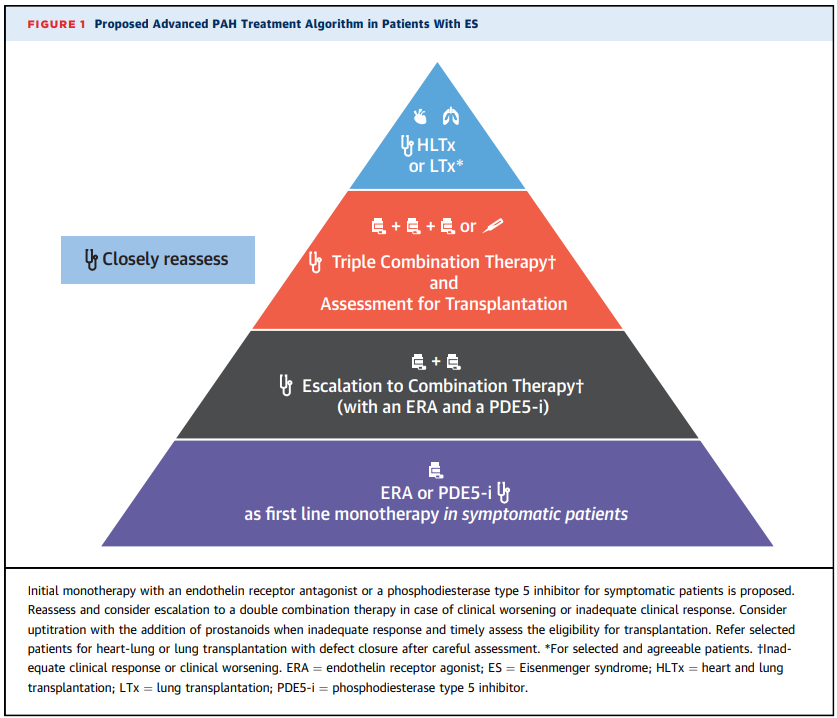 TRANSPLANTATION
Patients at high risk and symptomatic despite optimal PAH therapy should be listed for transplantation 

Consider bilateral Lung Tx with shunt repair for patients with an ASD

 Consider HLTx for patients with post-tricuspid shunts
PERIOPERATIVE ANESTHESIA
Perform noncardiac surgery only in expert centers by expert anesthesiologists 

Maintain a balance between pulmonary and systemic blood flow

 Prevent worsening of hypoxemia
PREGNANCY AND EISENMENGER SYNDROME
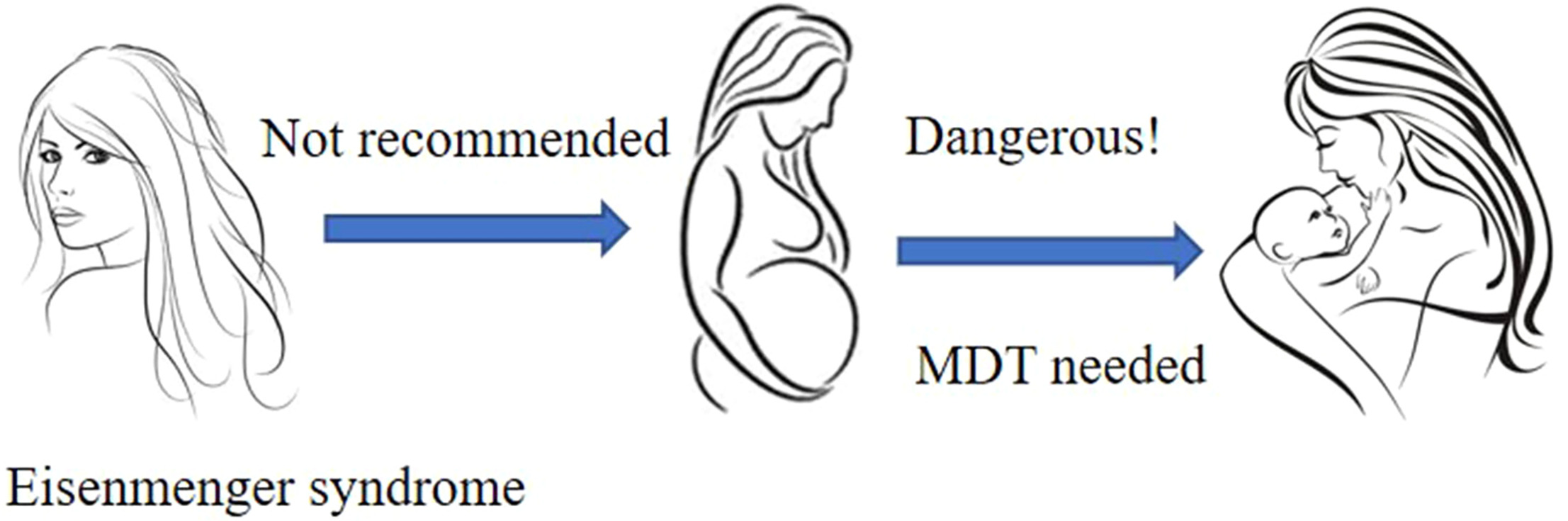 CONTRACEPTION AND PREGNANCY IN ES
Women with ES should be counselled strongly against pregnancy

Termination Ideally conducted before the 10th week of gestation

Contraception High-dose estrogen therapy avoided –risk of thromboembolism

Consider double contraception with male/female barrier devices plus slow-release subcutaneous progestin implants, Mirena coil, or male/female sterilization
AVOID DEHYDRATION
THERAPY IN PREGNANCY
ERAs are contraindicated during pregnancy 

Prostanoids and PDE-5 inhibitors (monotherapy or combination therapy) reduce hypoxemia and right to left shunting and improve maternal outcomes 

Inhaled nitric oxide may be used in the peripartum
PERIPARTUM AND ES
Mode of delivery : Caesarean section and vaginal delivery are both valid options 

Regional anesthesia is usually preferred over general anesthesia

Anesthesia could result in significant systemic vasodilatation with worsening of right to left shunting, which must be actively corrected

Limit the duration of labor/epidural anesthesia 

Uterine contraction causes autotransfusion, which may increase cardiac output by 25% and thus unbalance the delicate ES hemodynamic status increasing the risk of acute decompensation
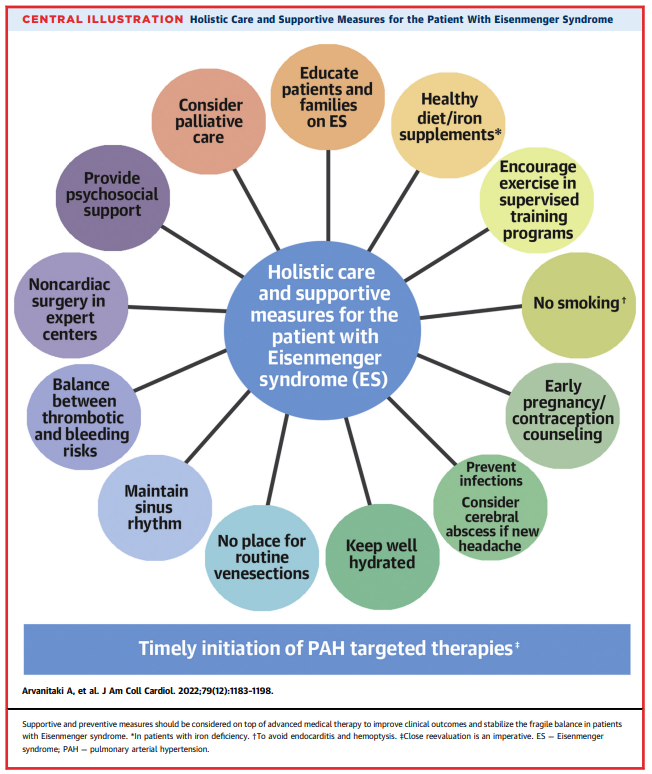 PREDICTORS OF SURVIVAL
Atrial arrhythmias

Function class

Increased precordial ECG voltage as an index of RV hypertrophy

High right atrial pressure

Uric acid

Creatinine
Median survival was 52.6 years (109 patients followed during 6.3 years)

complexity of the underlying congenital heart defect

Age at symptoms or referral to a tertiary care center

Right heart failure symptoms

Syncope
[Speaker Notes: Survival of patients with ES is significantly better than in those with other forms of pulmonary arterial hypertension]
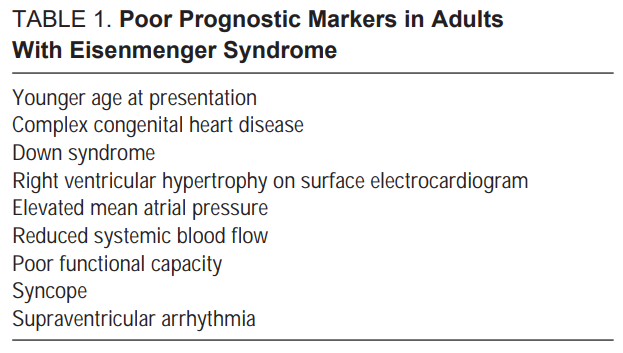 CAUSE OF DEATH IN EISENMENGER SYNDROME
Sudden cardiac death

Congestive heart failure

Hemoptysis

Cerebral abscesses

Thromboembolic events

Complications during pregnancy or due to noncardiac surgery
FOLLOW UP
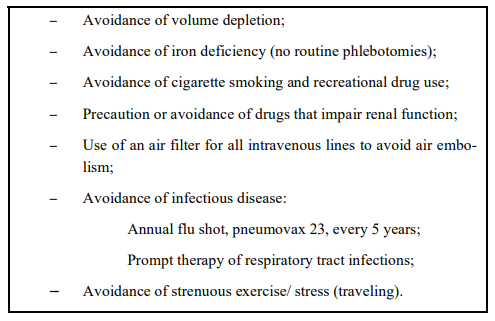 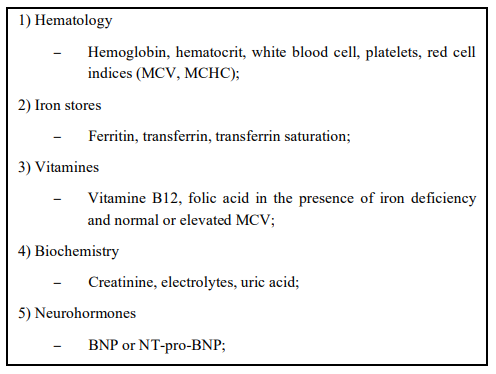 [Speaker Notes: Plasma volume is decreased in Eisenmenger patients due to secondary erythrocytosis and elevated hematocrit. Thus, the amount of citrate anticoagulant is excessive for patients with cyanosis and secondary erythrocytosis]
IT’S TIME FOR MCQ
1. BREATHE-5 TRIAL is related to 
     A) Ambrisentan
     B) Macitentan
     C) Bosentan

2. Choice of anesthesia for pregnancy in Eisenmenger syndrome is
     A) Regional anesthesia
     B) General anesthesia
     C) Both A and B
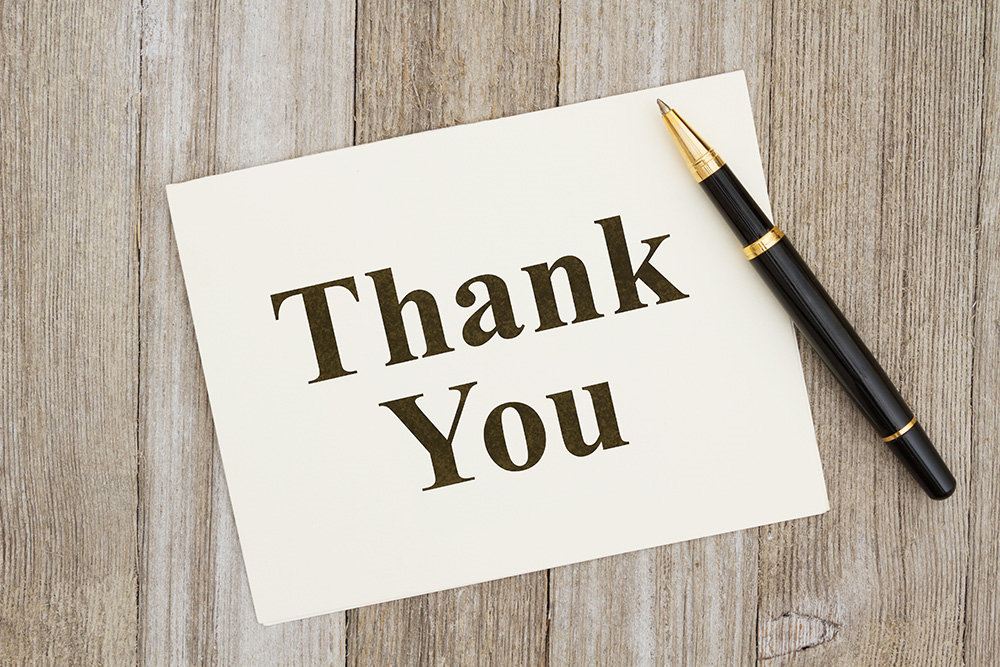